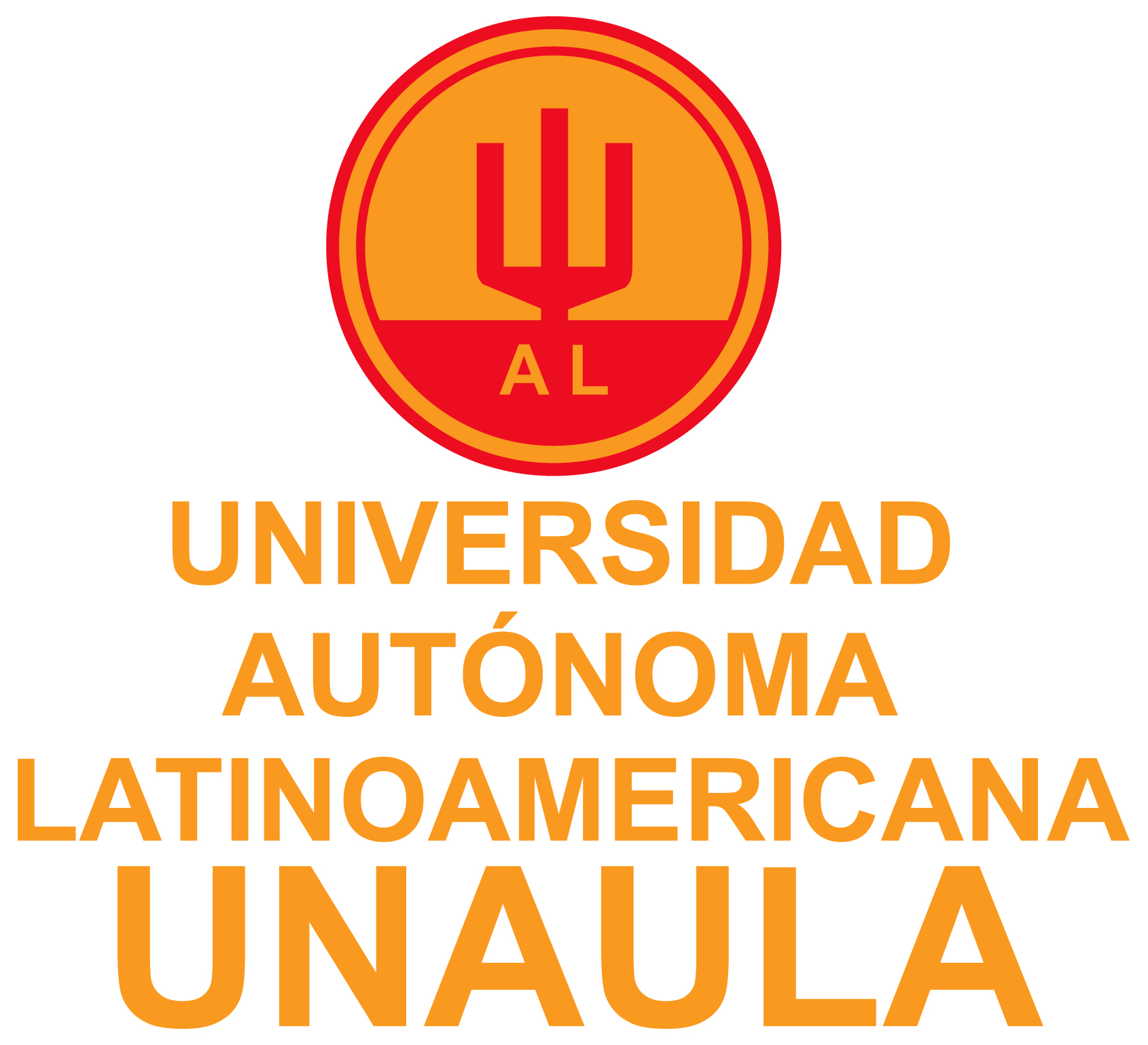 CENTRO DE EGRESADOS
En medio del cúmulo de eventos que nos depara este mes de junio de 2019, algunos de los cuales concentran el interés nacional o regional, con celebraciones importantes  para festejar el DÍA DEL PADRE,  y el del Abogado, el del medio ambiente, el del campesino, un nuevo aniversario de la fundación del Centro de Egresados, y  el  del nacimiento de un importante grupo de egresados UNAULISTAS, a quienes dirigimos nuestras FELICITACIONES, por este nuevo aniversario de su fructífera existencia.
A ellos y sus familias, les renovamos la  permanente invitación a su ALMA MATER, para que contribuyan al mejoramiento de las nuevas promociones, al suyo propio y al de sus allegados. 

José Rodrigo Flórez  Ruíz  	          Álvaro Zapata Montoya 
                           Rector                          	                      Director
LE DESEA UN FELIZ CUMPLEAÑOS
RODRIGO FLOREZ RUIZ 
RECTOR
ALVARO ZAPATA MONTOYADIRECTOR CENTRO DE EGRESADOS